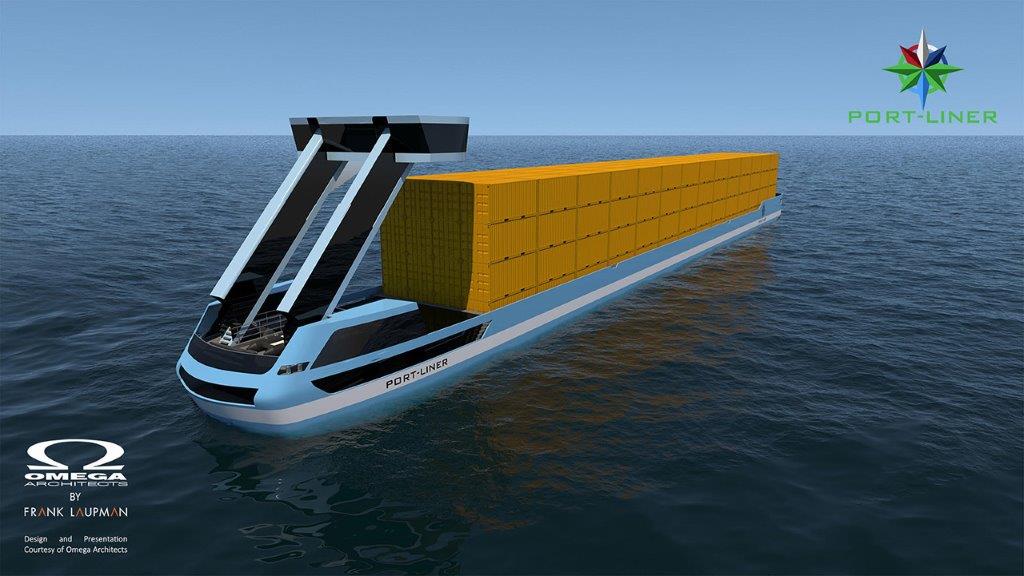 Green Deal zeevaart, binnenvaart en havens
Binnenvaart Versneld Verduurzamen
Connekt 16 oktober 2018
Jan Schreuder, projectleider Green Deal
Politieke context
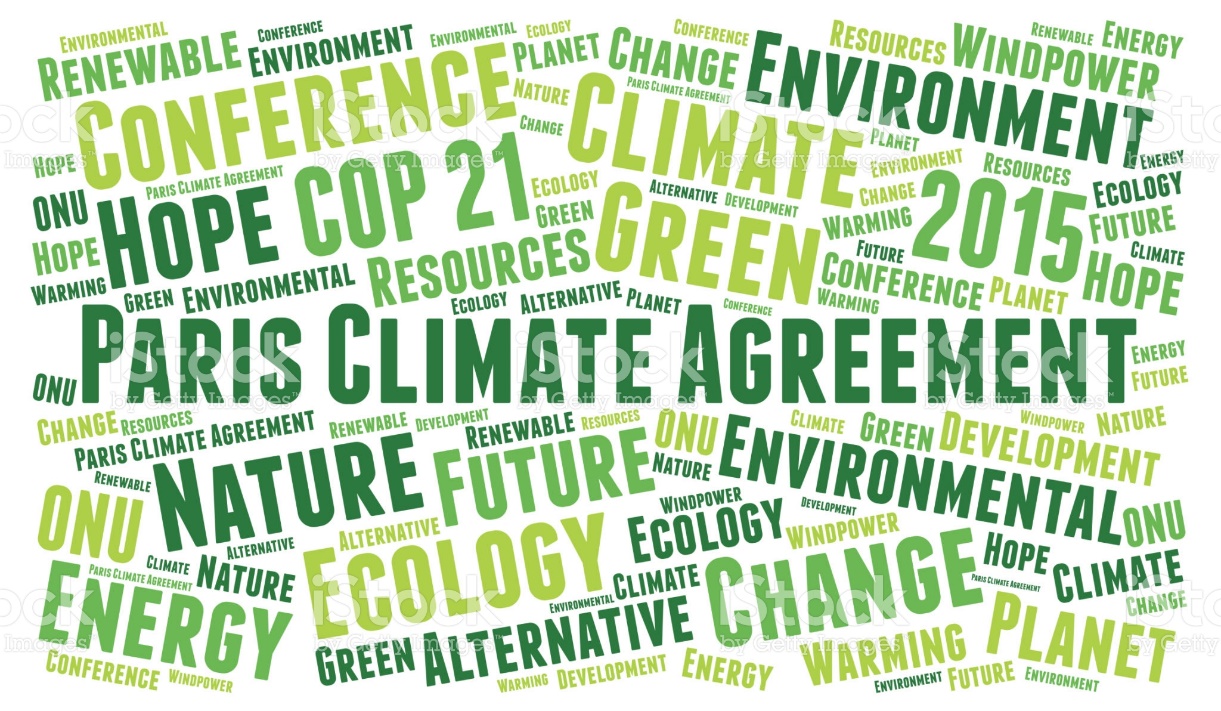 Akkoord van Parijs
Regeerakkoord
Klimaatakkoord
Green Deal‘In de zeevaart en binnenvaart is nog veel milieuwinst te behalen. Met de sector zal een Green Deal worden opgesteld voor verduurzaming van de zeevaart, binnenvaart en havens.’
Binnenvaart versneld verduurzamen
2
Connekt 16 oktober 2018
Green Deal-aanpak
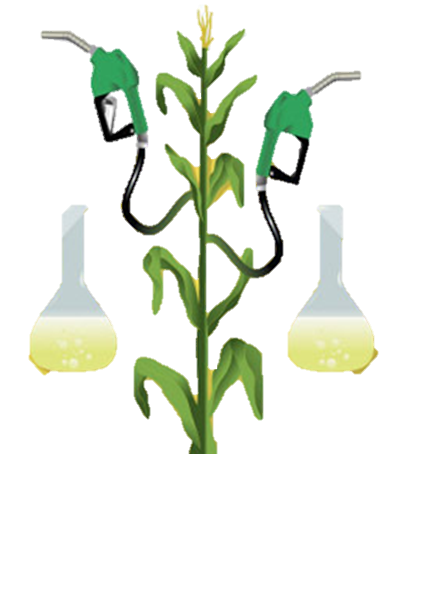 Afspraken met Rijk over duurzaamheid
Rol van Rijk bij Green Deals
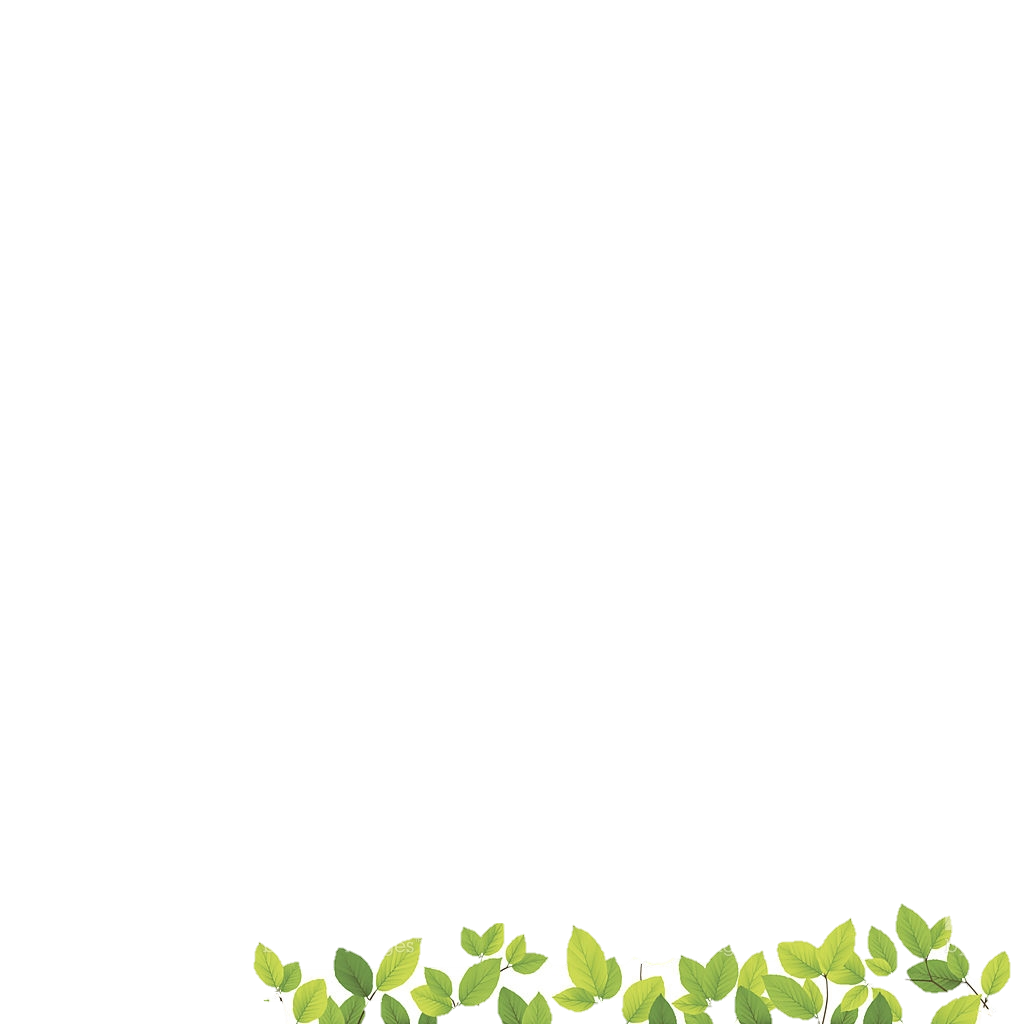 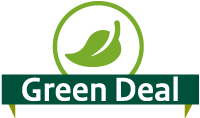 Binnenvaart versneld verduurzamen
3
Connekt 16 oktober 2018
Deelnemers Green Deal
Rijksoverheid
Decentrale overheden
Branches zee- en binnenvaart
Maakindustrie


Havens (zeehavens en binnenhavens)
Verladers
Banken
Overig
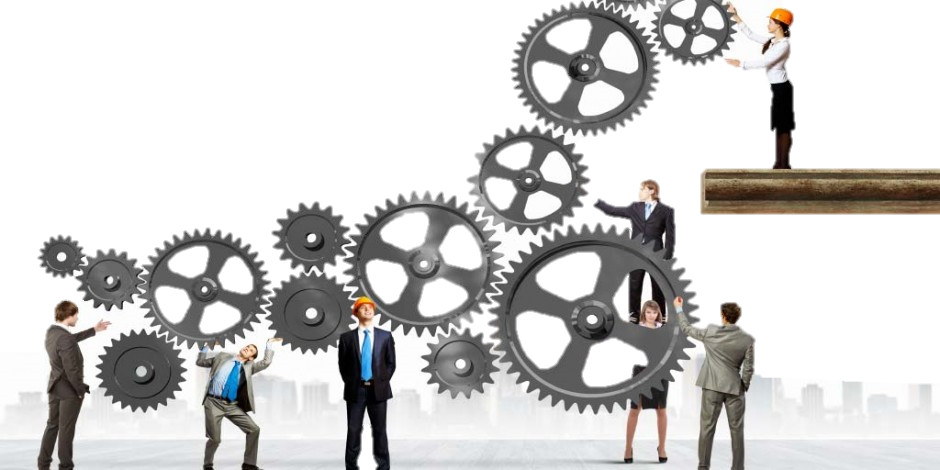 Binnenvaart versneld verduurzamen
4
Connekt 16 oktober 2018
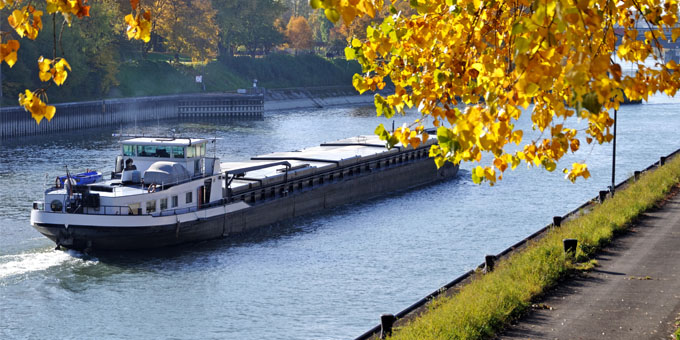 Ambities
Schone schepen (CO2-reductie)
Zeevaart		minstens 70% CO2-reductie in 2050
Binnenvaart	nagenoeg emissievrij en klimaatneutraal in 2050
Optimaal benutten binnenvaart in logistieke keten
Binnenvaart versneld verduurzamen
5
Connekt 16 oktober 2018
Uitdagingen
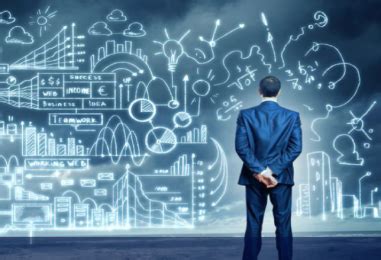 Transitietraject
Financiering
Marktordening
Logistiek
Binnenvaart versneld verduurzamen
6
Connekt 16 oktober 2018
Transportketen
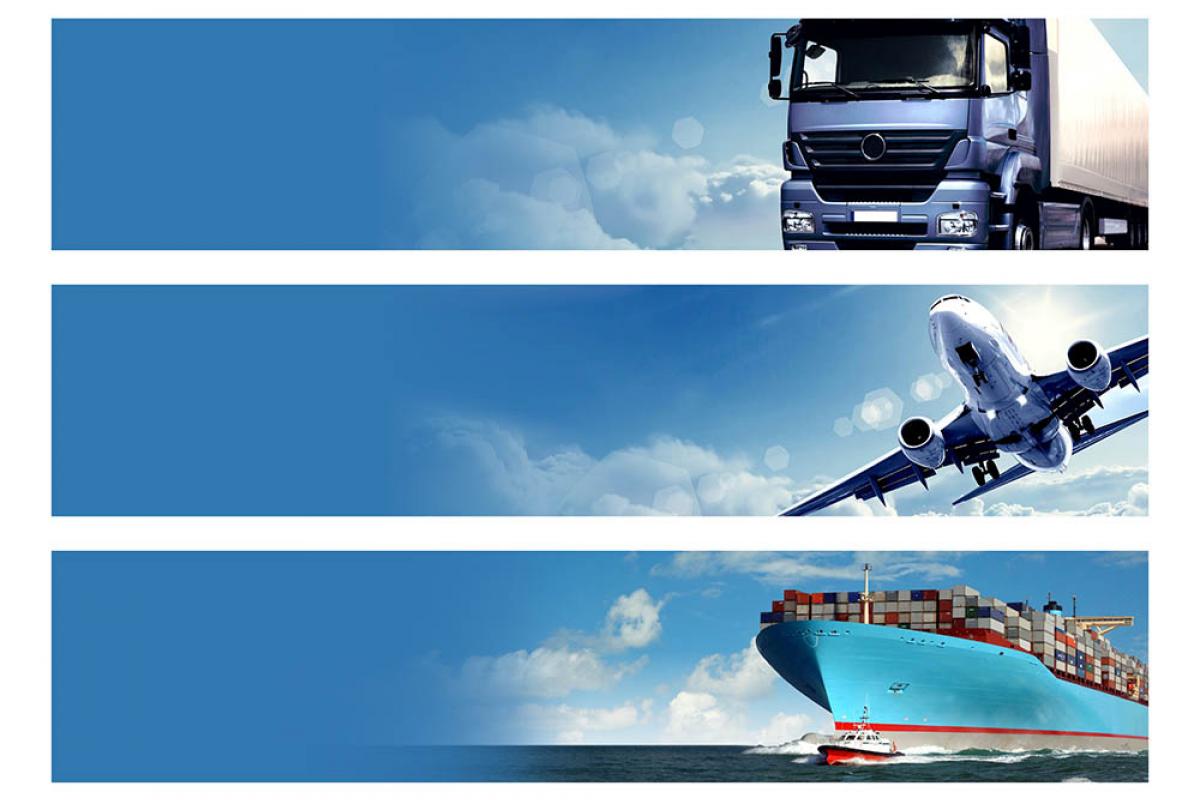 Congestie
Digitalisering
Infrastructuur
Vervoersconcepten
Verladers
...
Binnenvaart versneld verduurzamen
7
Connekt 16 oktober 2018
Stand van zaken en opbrengst Congres
Stand van zaken
Kansen voor Green Deal?
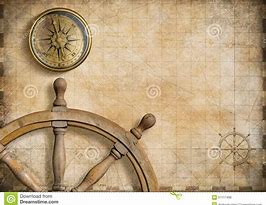 Binnenvaart versneld verduurzamen
8
Connekt 16 oktober 2018